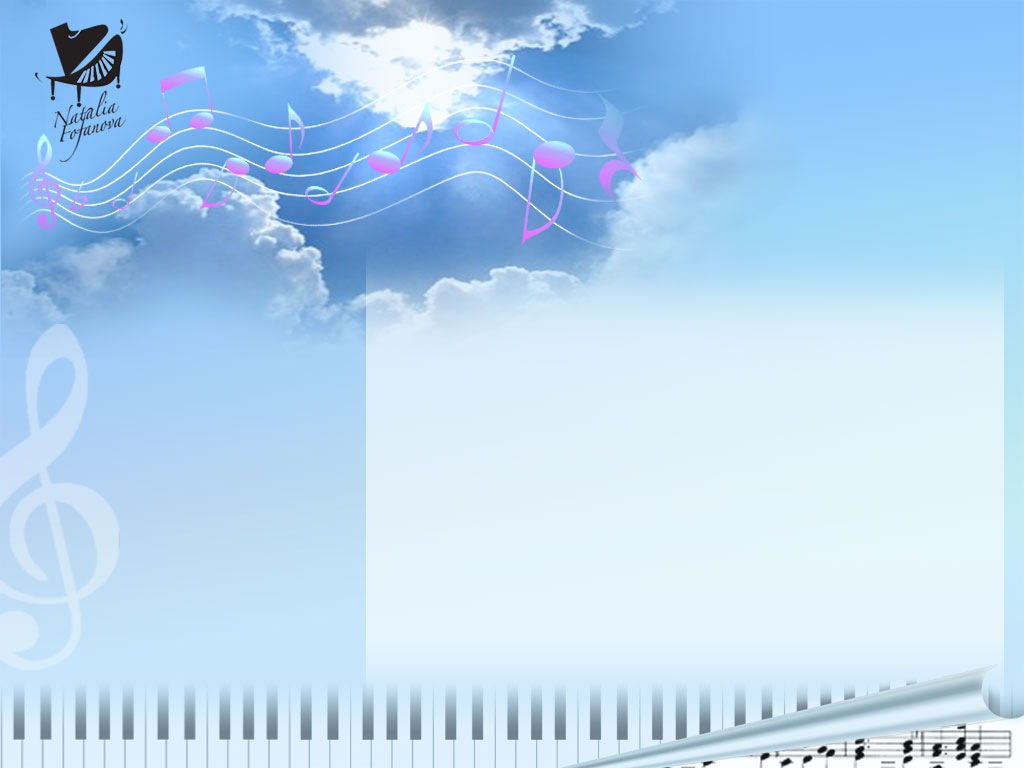 «Здравствуй, добрый нотный дом!»
Выполнила: Молоканова А.А. (учитель музыки)
Борисоглебская школа - интернат
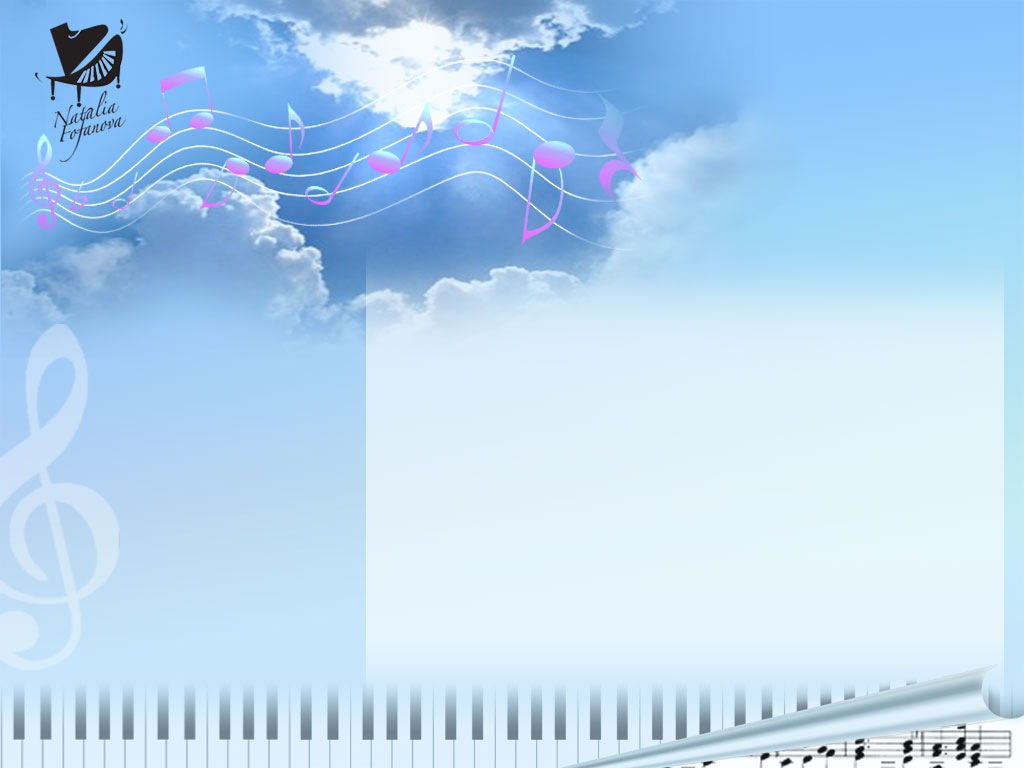 Семь кружочков-малышатНа линеечках сидят.Ах, как дружно все живут,Звонко песенки поют.Очень заняты работойЭти радостные…
НОТЫ
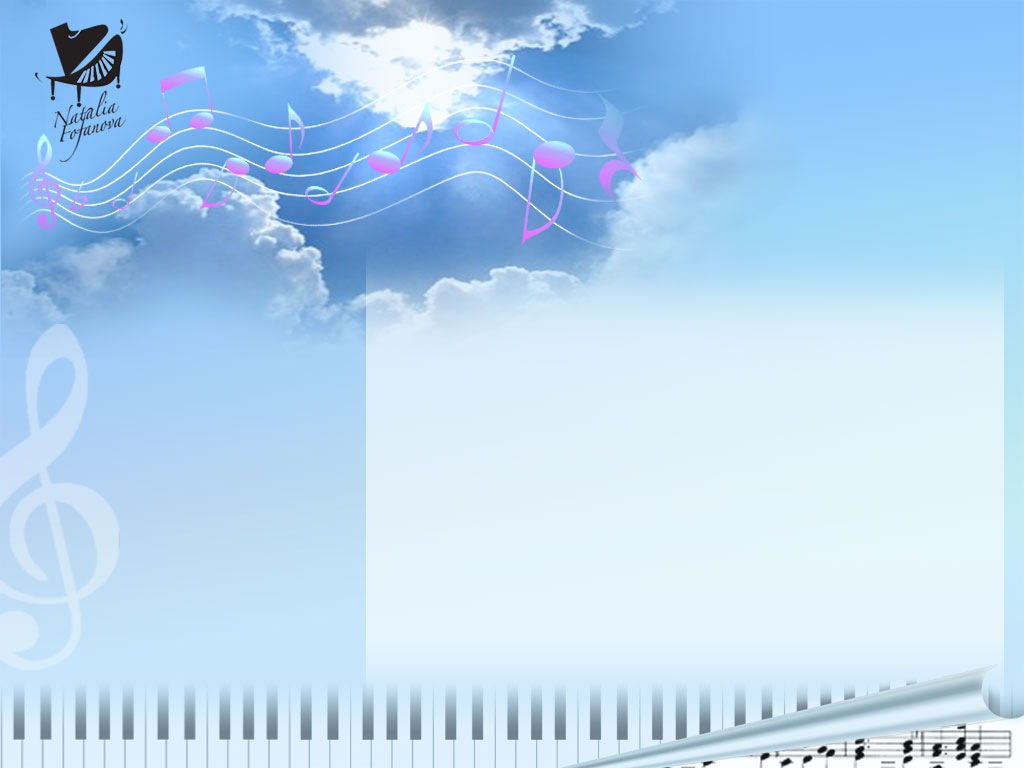 Эта нота в каждом доме,В каждой будочке живет.То лежит она в ладони,То на лодочке плывет.
ДО
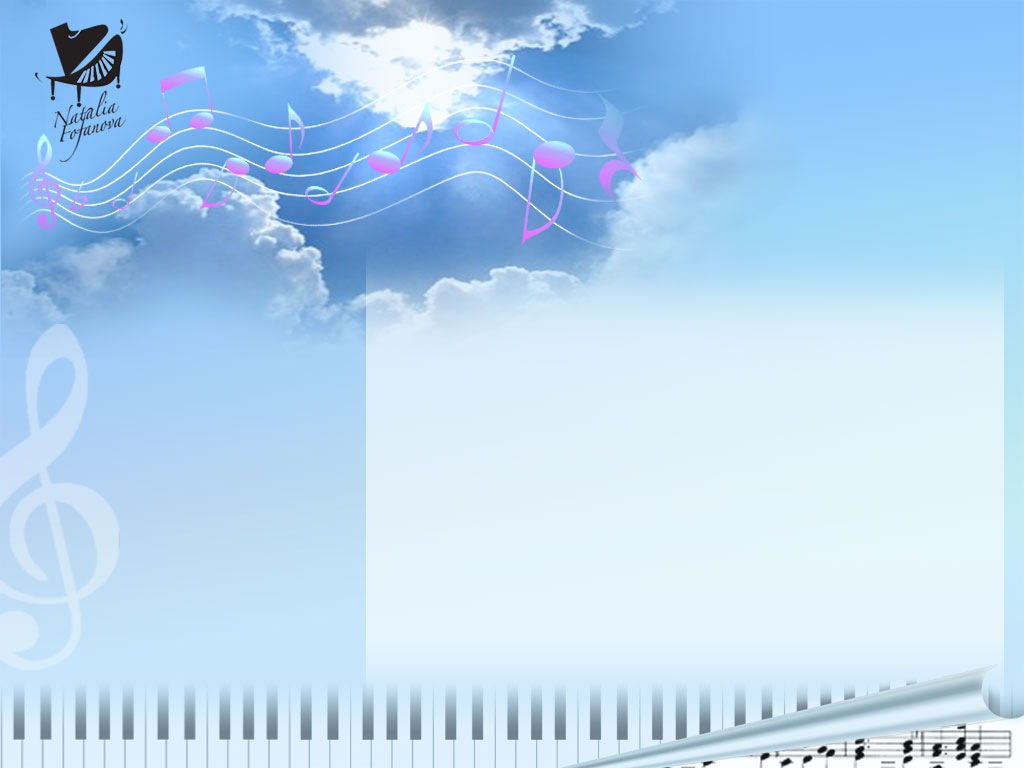 Нота мчит на бал в карете,Плещет в море и в реке,Есть она и в винегрете,И в ремне, и в теремке.
РЕ
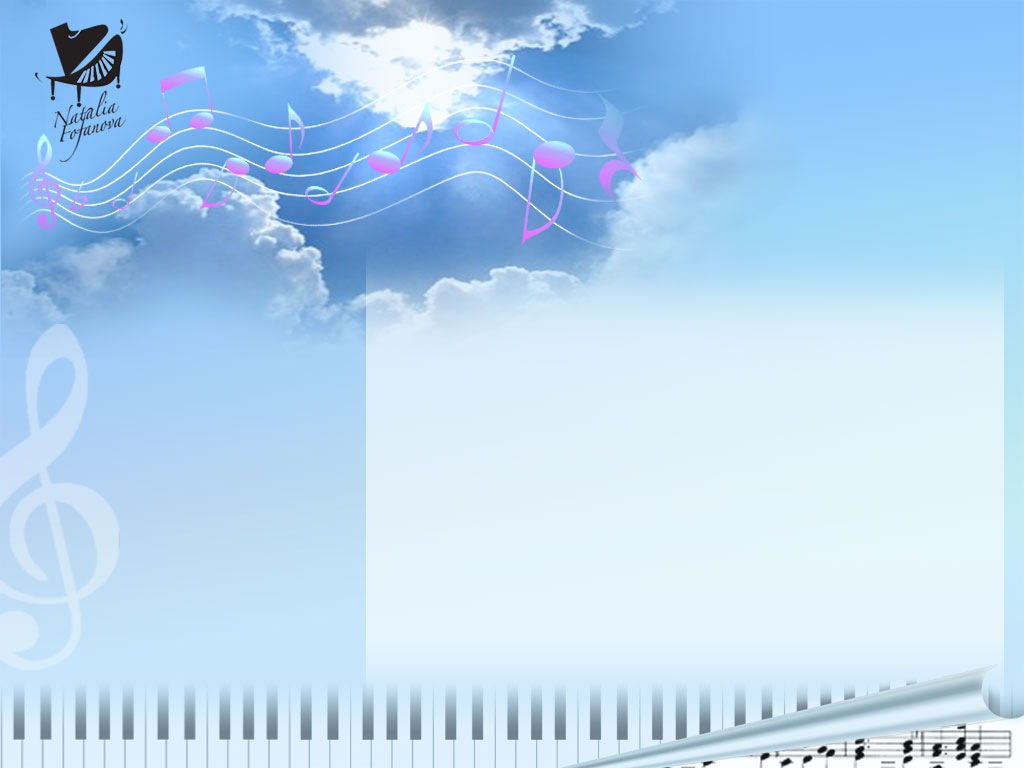 Облачившись в сарафаныИ фату из целлофана,Нота-фараон опятьВ саркофаг ложится спать.
ФА
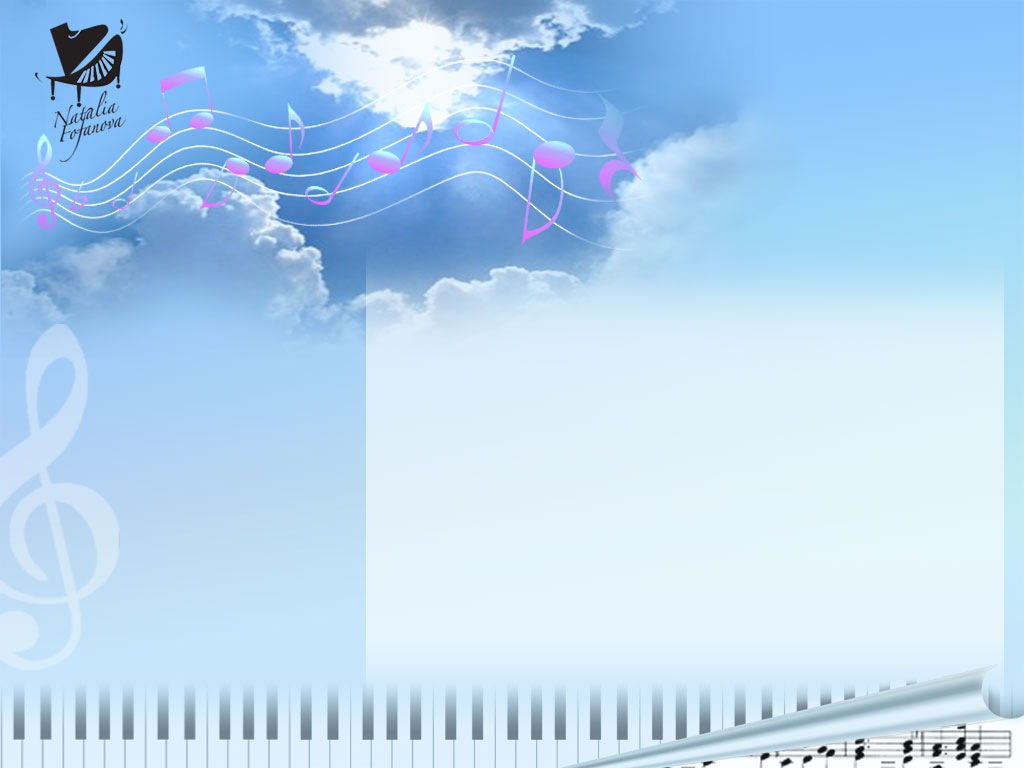 Нота водится в камине,Ест миндаль и ходит в мини,Может мину заложитьИ в милиции служить.
МИ
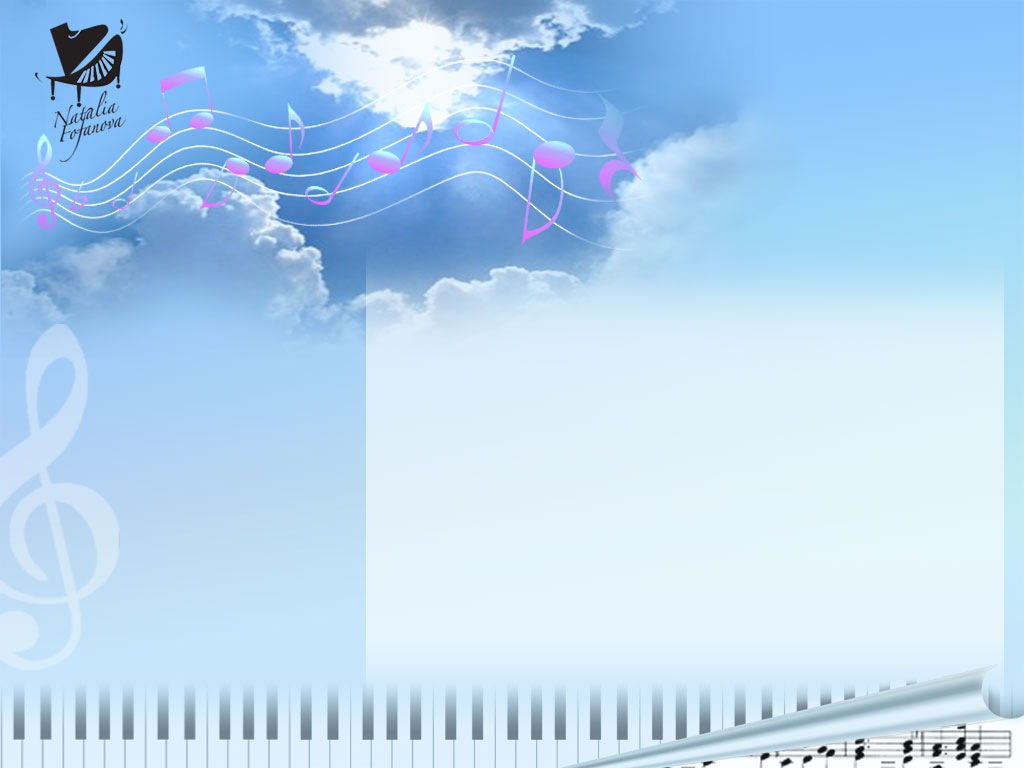 Нота на консоль встаетИ сольфеджио поет.
СОЛЬ
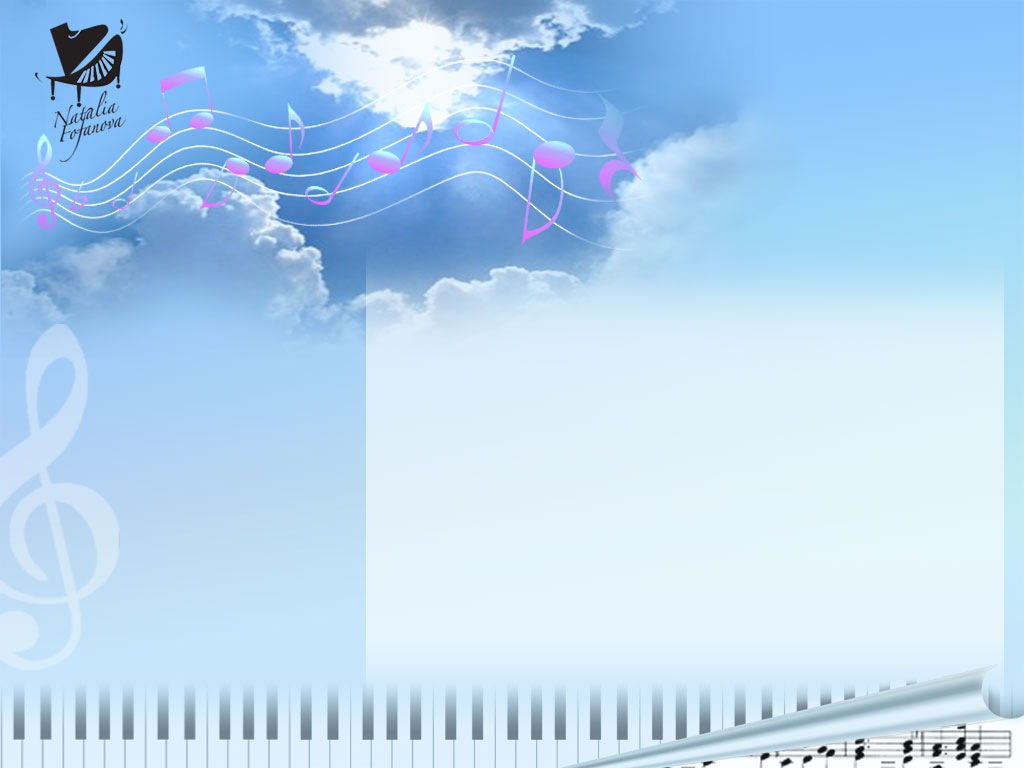 Эта нота есть в гуляке,И в каляке, и в маляке,В землянике на полянке,А еще в стеклянной склянке.
ЛЯ
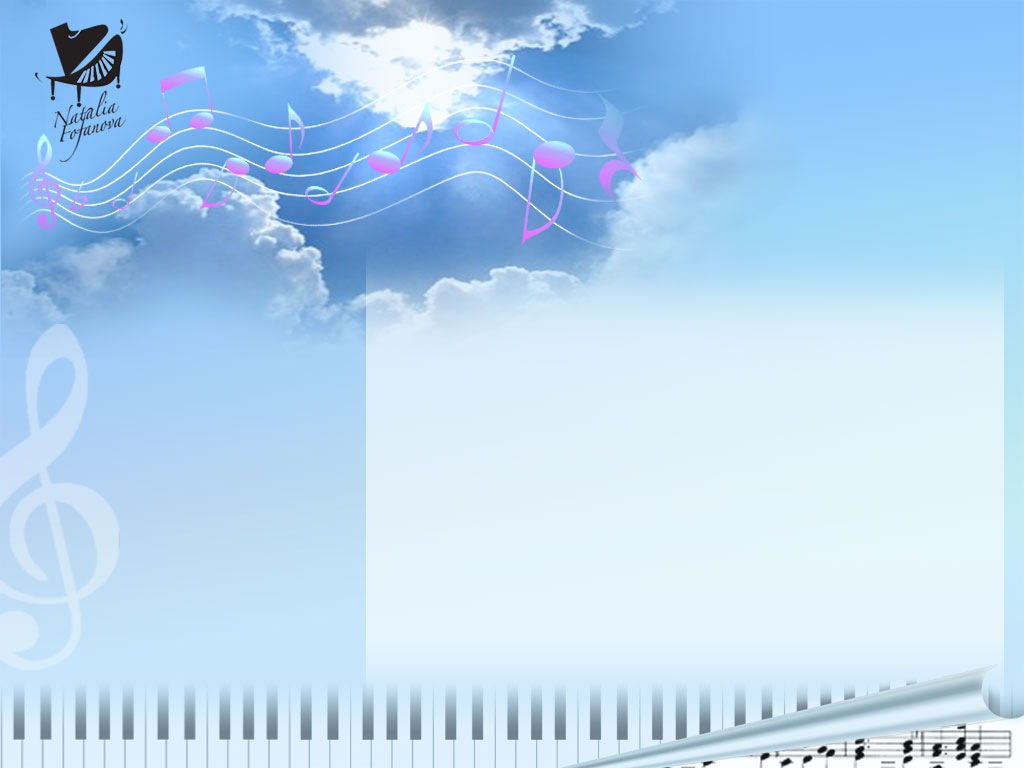 Нота говорит: "Мерси!",Ездит только на такси,Обожает мокасины,Силачей и апельсины.
СИ
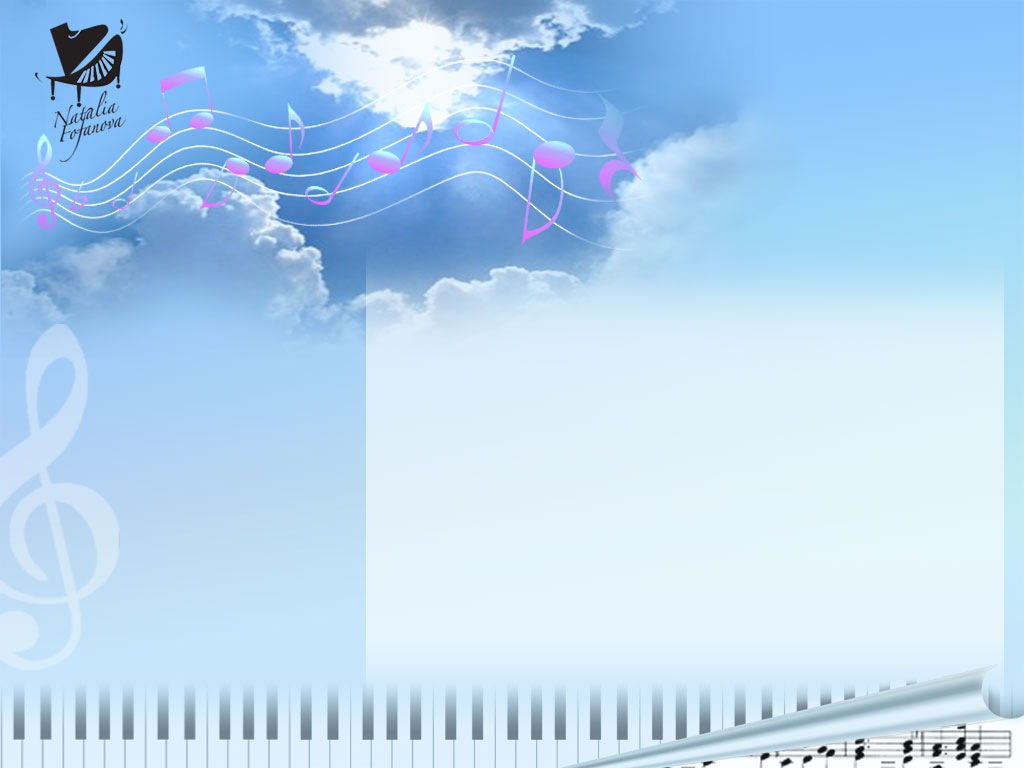 На нотную запись смотрю да смотрю,Все понимаю и говорю:«Мелодию делим в отрезки, вот так!И видим, что каждый отрезок — ...
ТАКТ
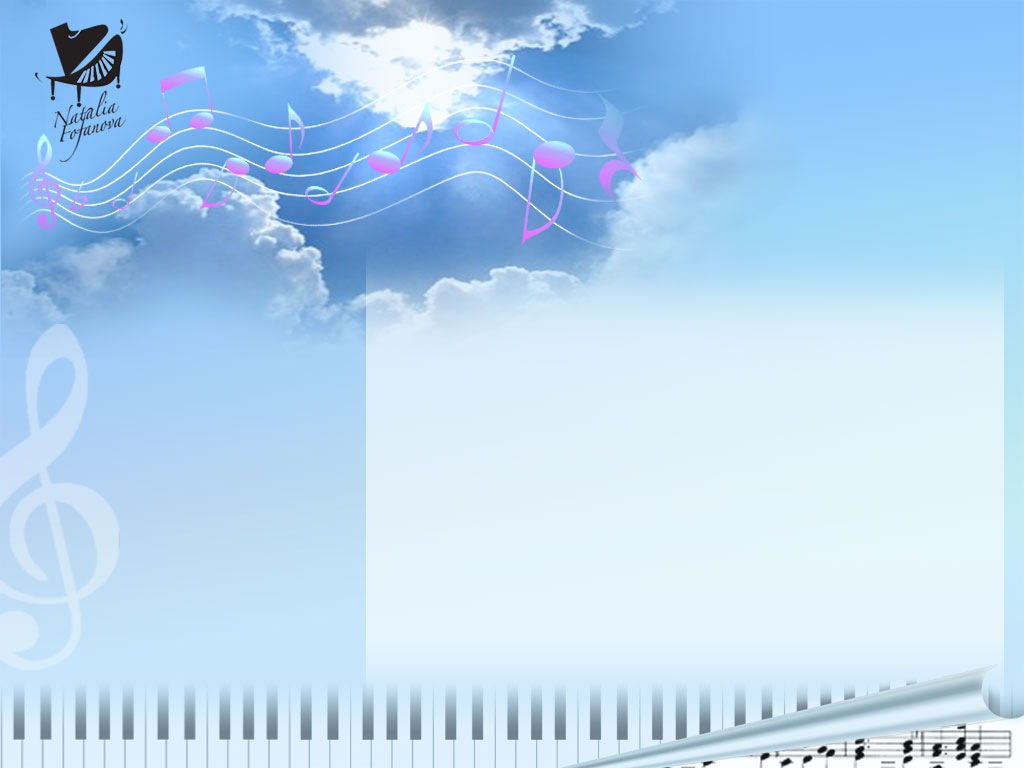 Этот музыкальный стройИз октавы ни ногой.Звукоряд определяет,А название все знают.Вы спросите у ребят,Что такое это?
ЛАД
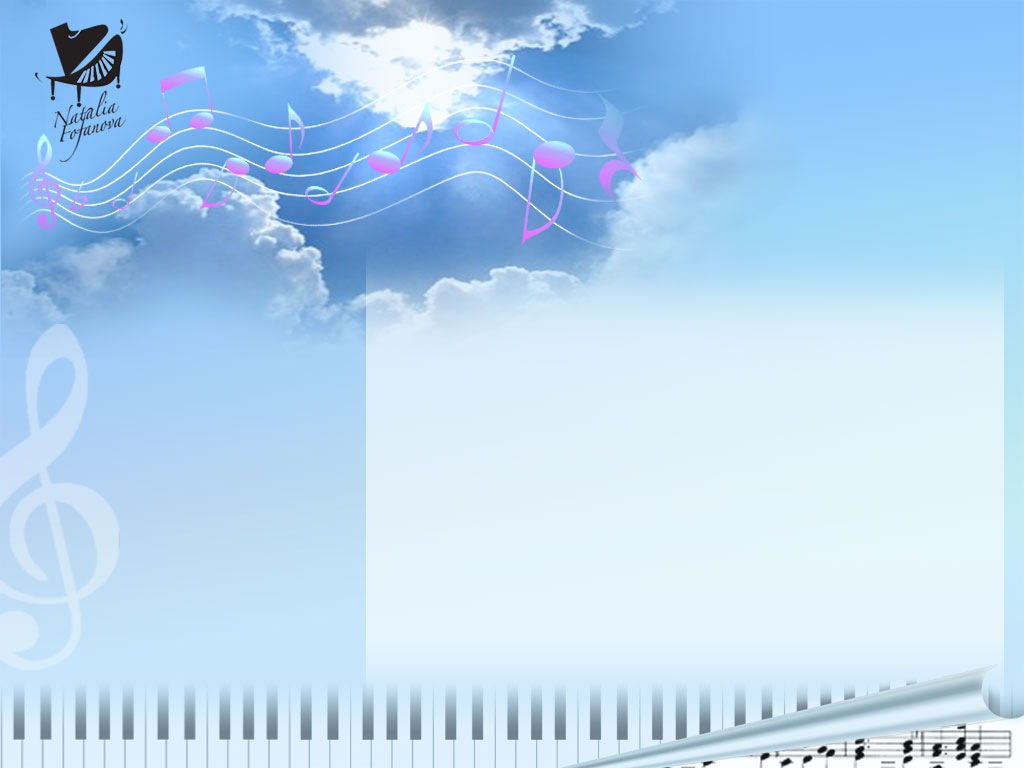 Окраску звука так зовут.С ним высота и громкость тут.И рядом длительность идет.Кто признак первый назовет?
ТЕМБР
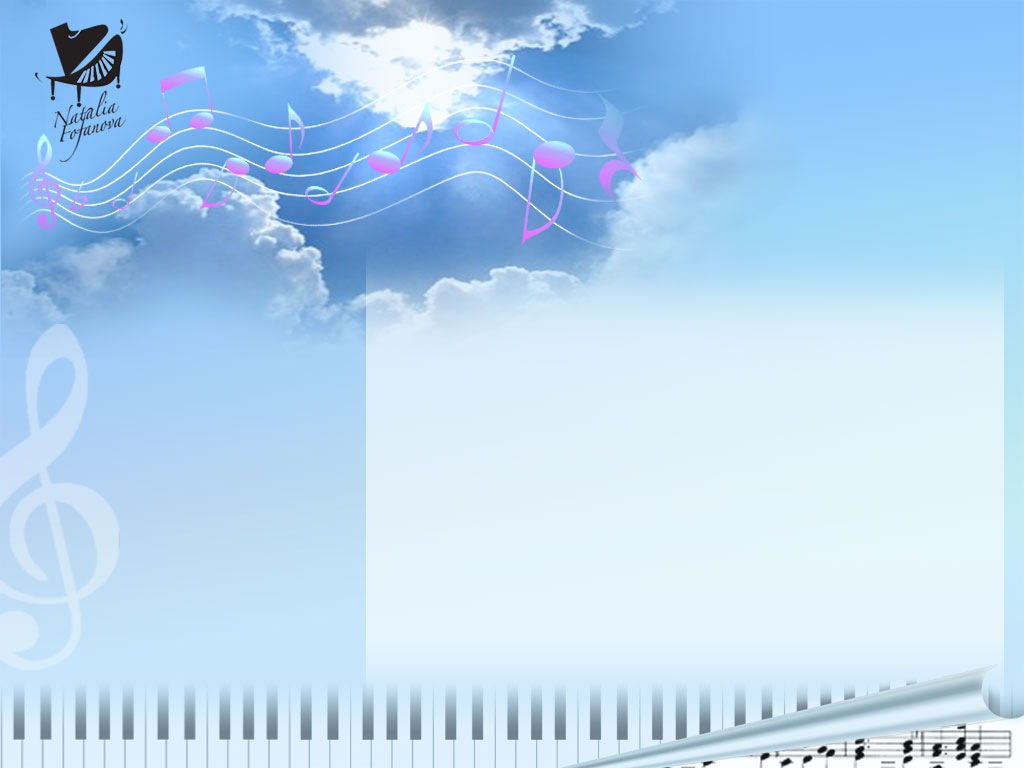 Ты запомни ноты этиИ в тетрадку занеси!
ДО,РЕ,
МИ,ФА,
СОЛЬ, ЛЯ,СИ
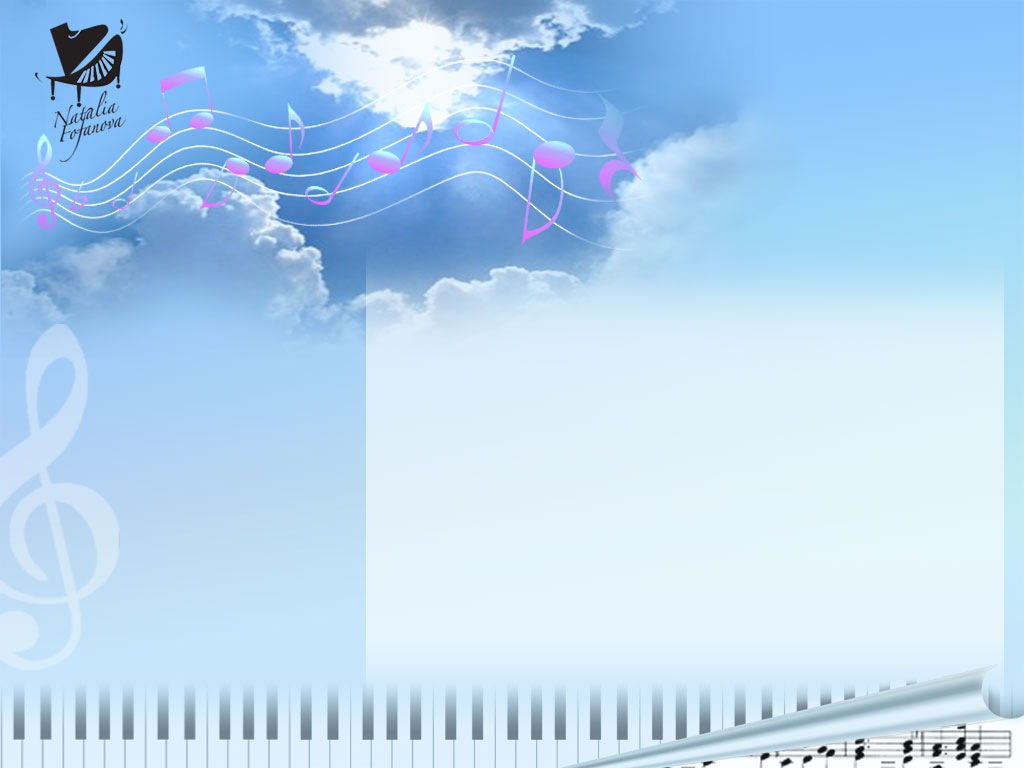 Молодцы!
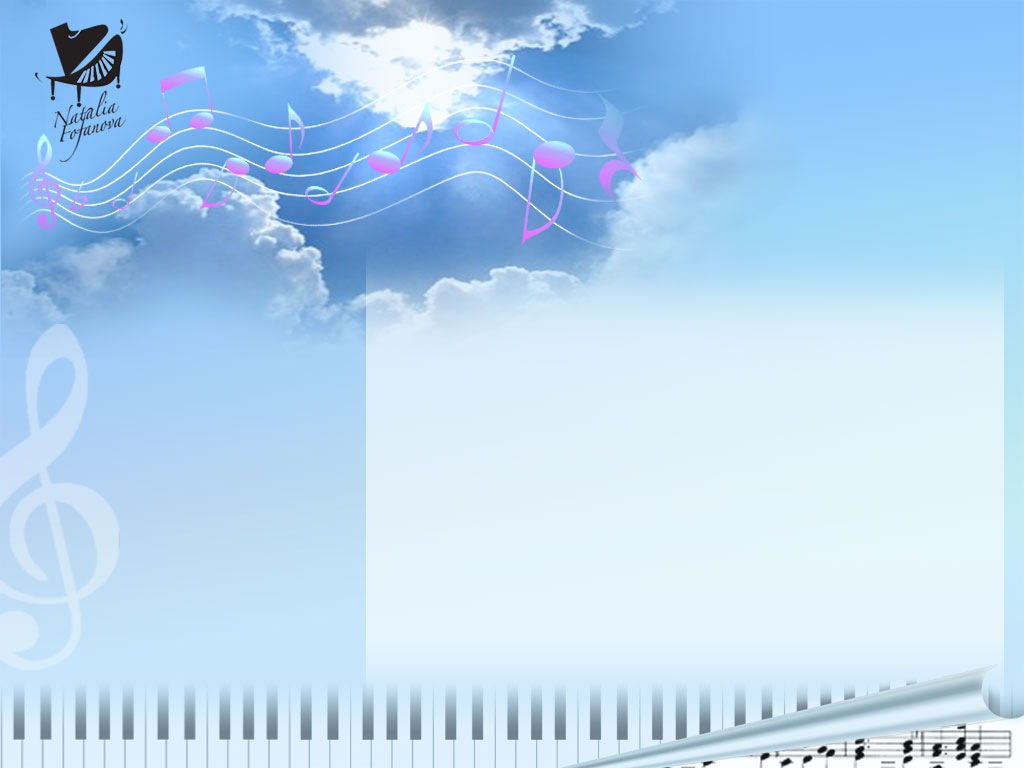 Интернет ресурсы
1. https://deti-online.com/zagadki/zagadki-pro-noty/